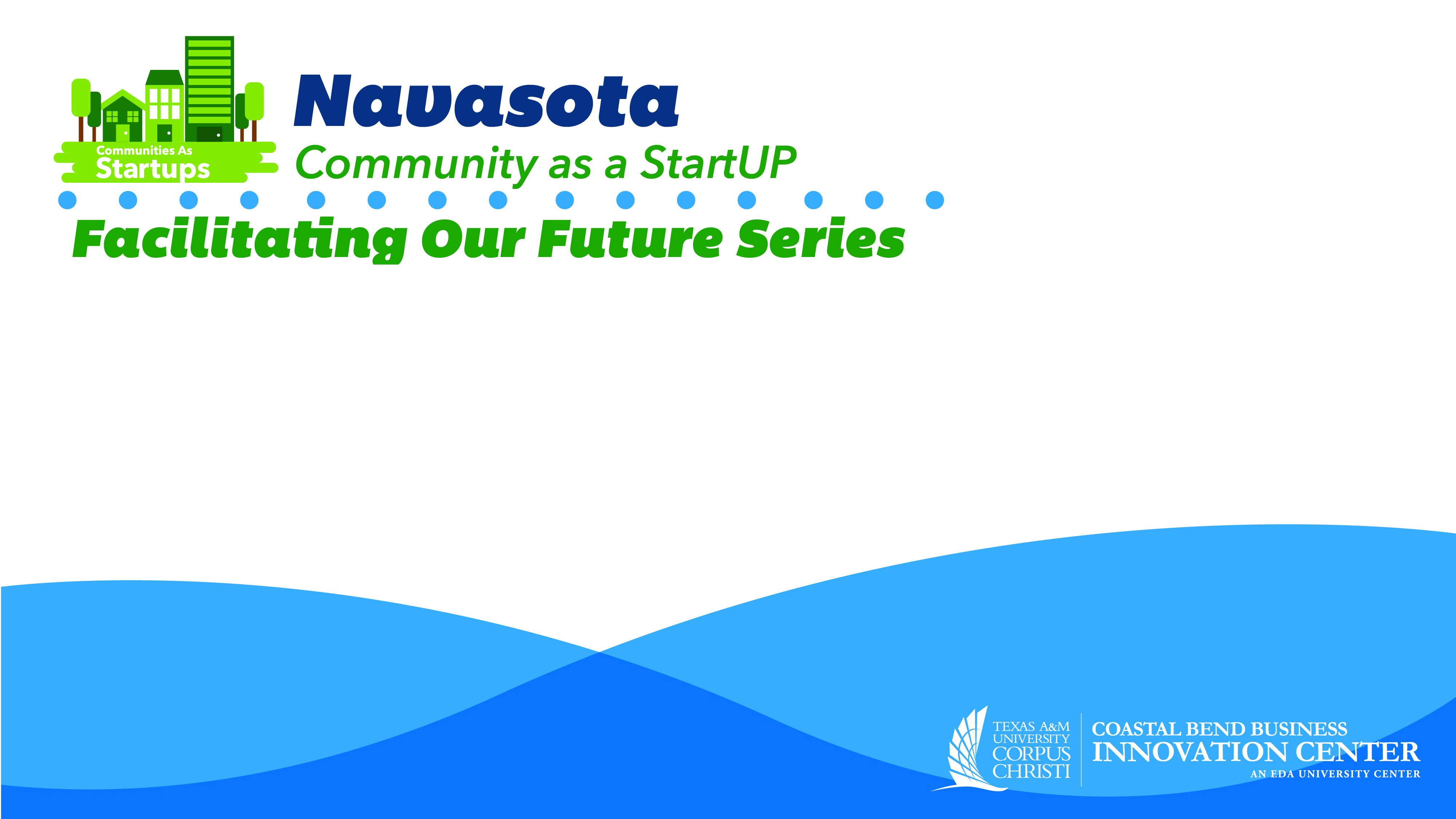 Development of a Community Action Plan
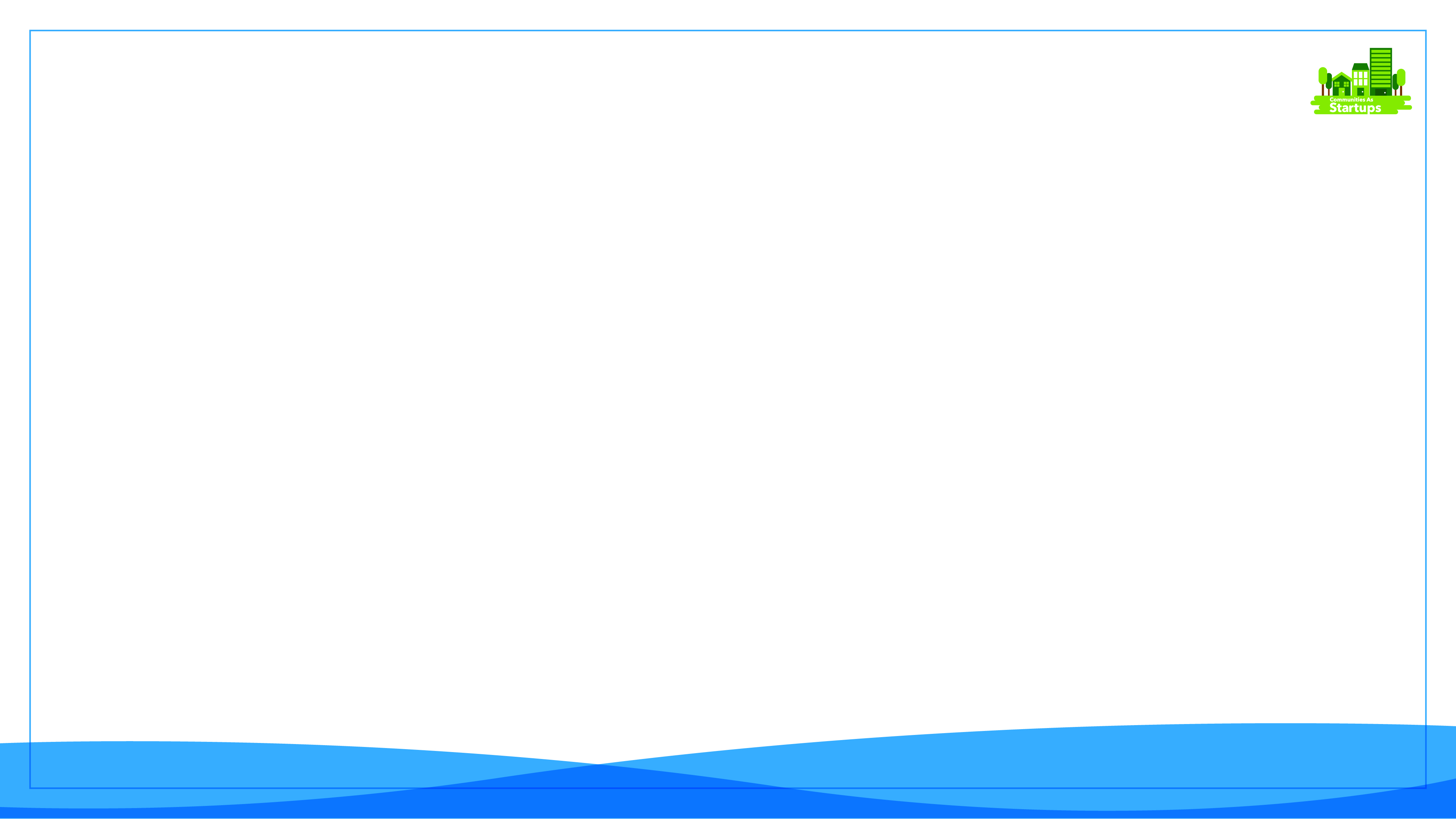 The Facilitating Our Future Series
Navasota Value Proposition 
Navasota, what America wants to be: a beautiful, progressive, vibrant, service orientated, safe, close-knit community filled with historic charm and promise opportunity for people and businesses.  

Navasota’s Future Value Drivers
Become a destination community
Ample recreational activities and events
Safe
A culture rich region:  Blues Capital
Preservation of historic charm
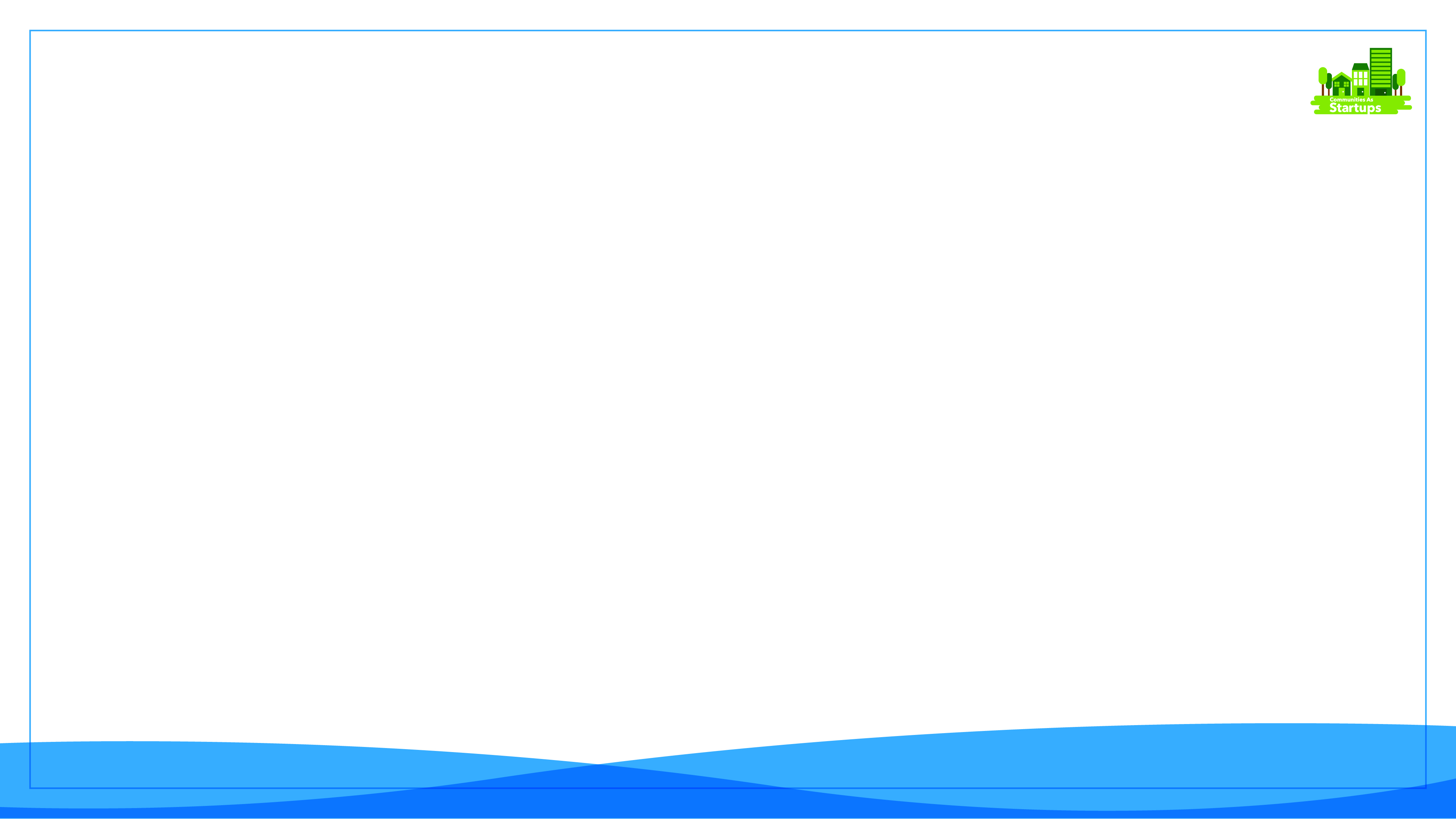 The Facilitating Our Future Series
Community Aspirations refer to the community resident’s shared goals, beliefs, and expectations.  There are different categories of aspirations, each provide a greater understanding of the community.
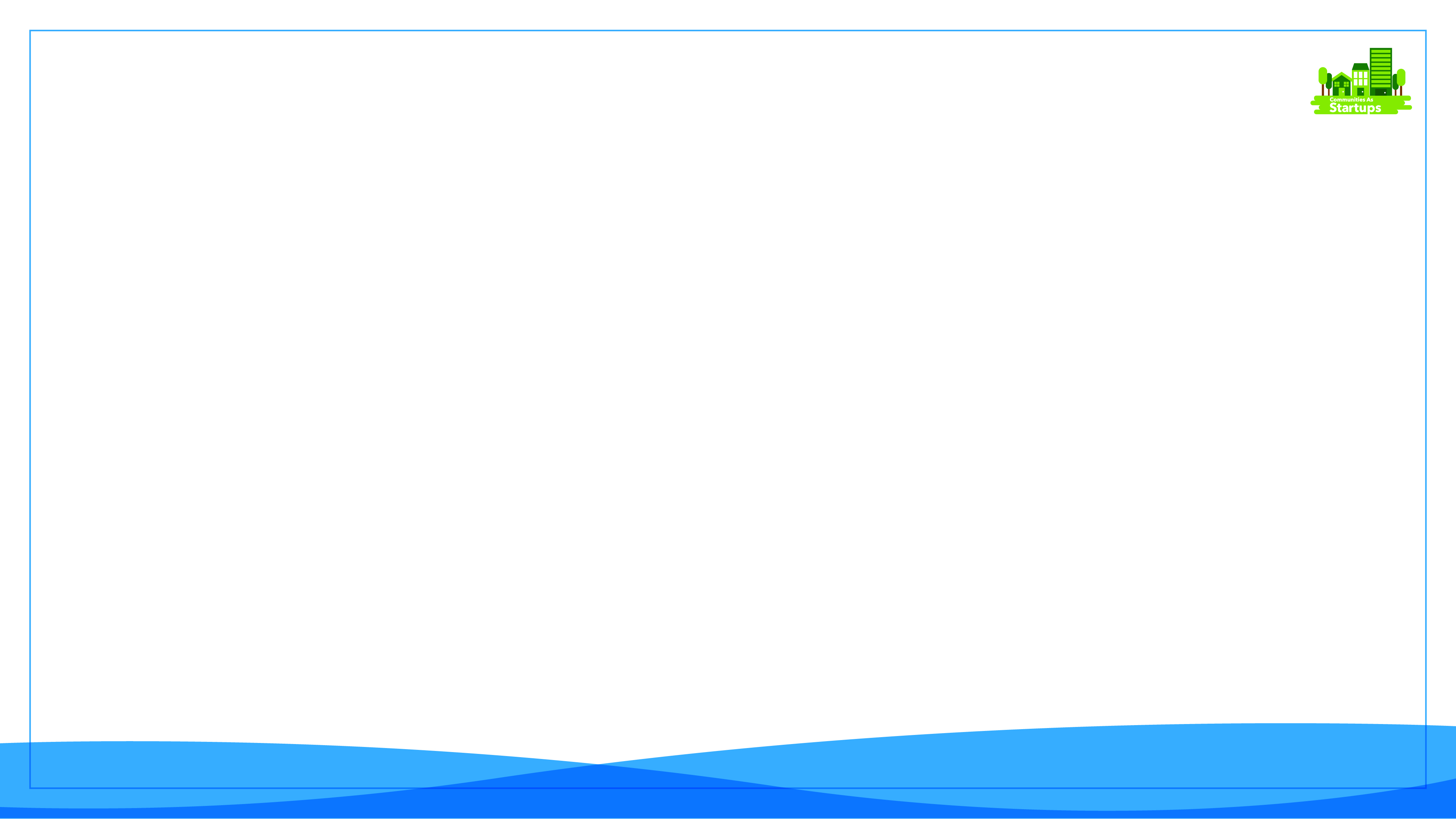 The Facilitating Our Future Series
Key Strategic Priorities 
Maintain a safe and protected community
Preserve and enhance heritage and historic downtown
Collaborative and cooperative community leadership 
High quality school district
Access to healthcare facilities 
Good labor opportunities with good labor availability
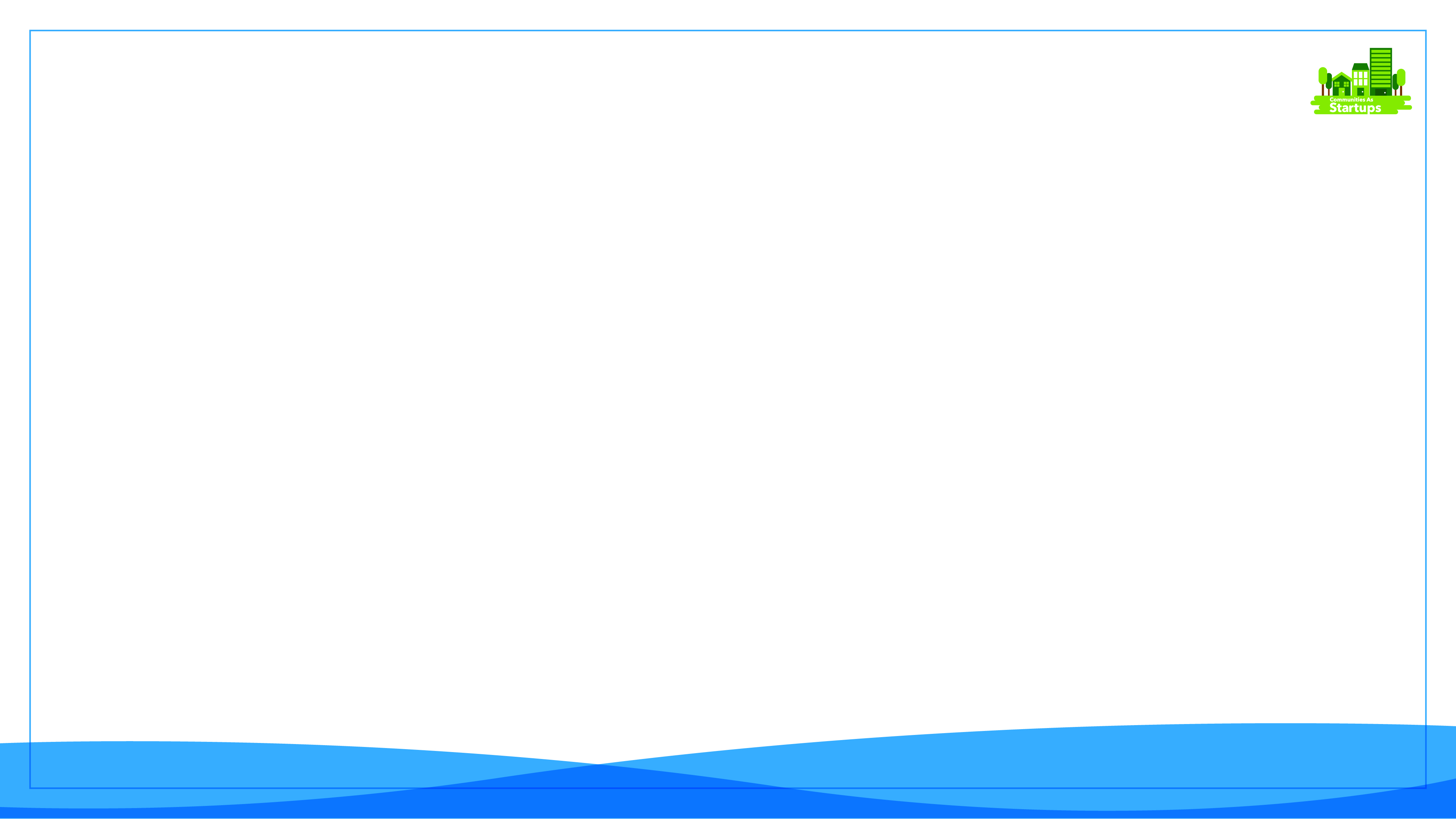 The Facilitating Our Future Series
Key Strategic Priorities 
Maintain a safe and protected community
Resource sufficiency & proper allocation
Training and development
Dangerous risk training
Neighborhood programs
Lighting campaign/integrate planning with Public Works
Surveys, economic conditions
Event Planning
Resources through COG, DHS, EMC 
Community communications
Social media
Personal interest stories
Community Engagement
Tourism support
National night out
Treats on the street
First Responders Day
Active shooter training
Driver safety training
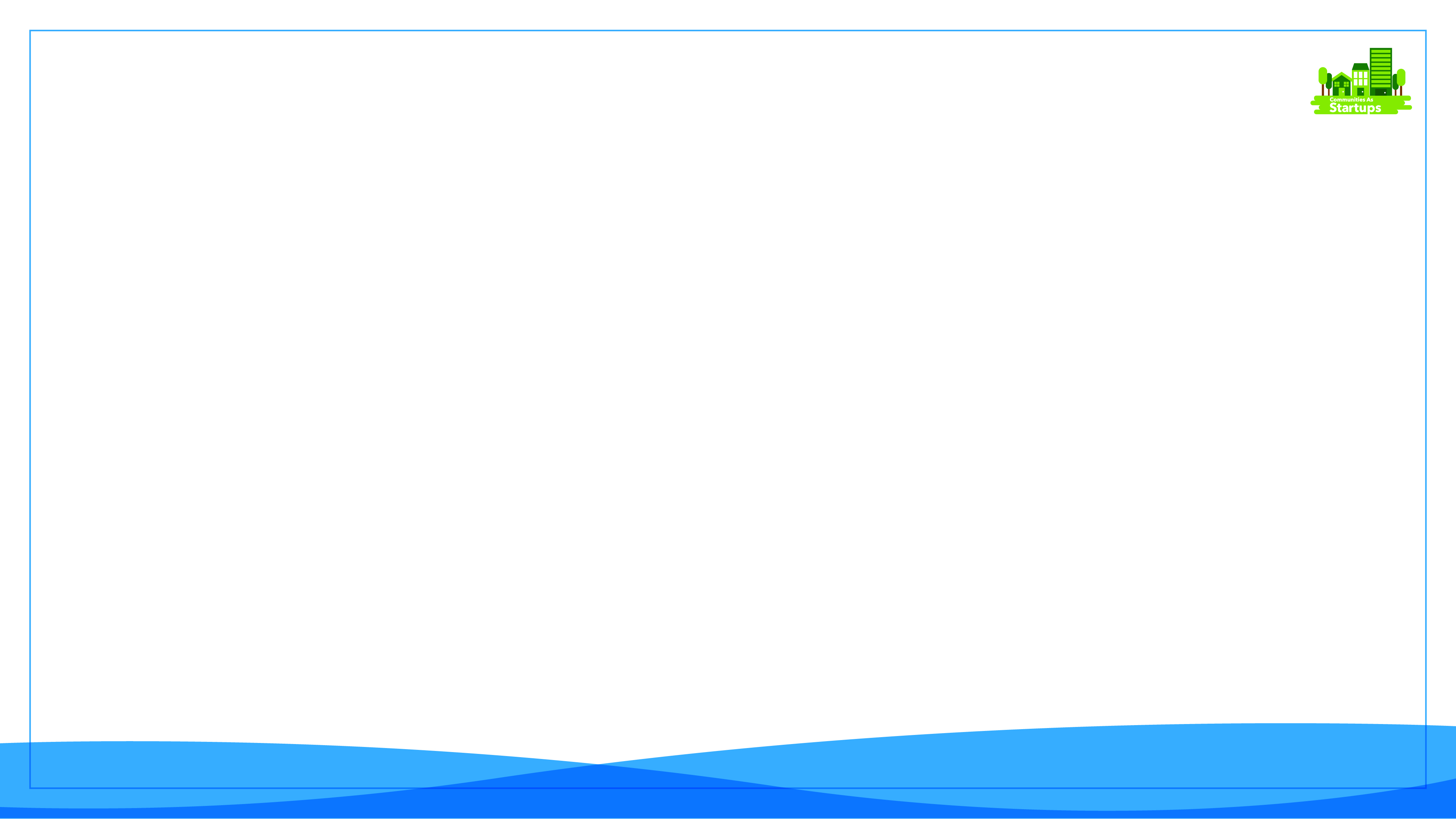 The Facilitating Our Future Series
Unit Level Actions
Maintain a safe and protected community
Marketing/social media campaign to profile first responders-introductions
Maintain & enhance current community engagement
Maintain visibility in schools/neighborhoods/businesses
Continue anonymous juvenile tip line
Continuous improvement of event security
911 call info sharing with St. Joe EMS/NFD/EMTs
Collaboration & Cooperation with Grimes County Sheriff Office
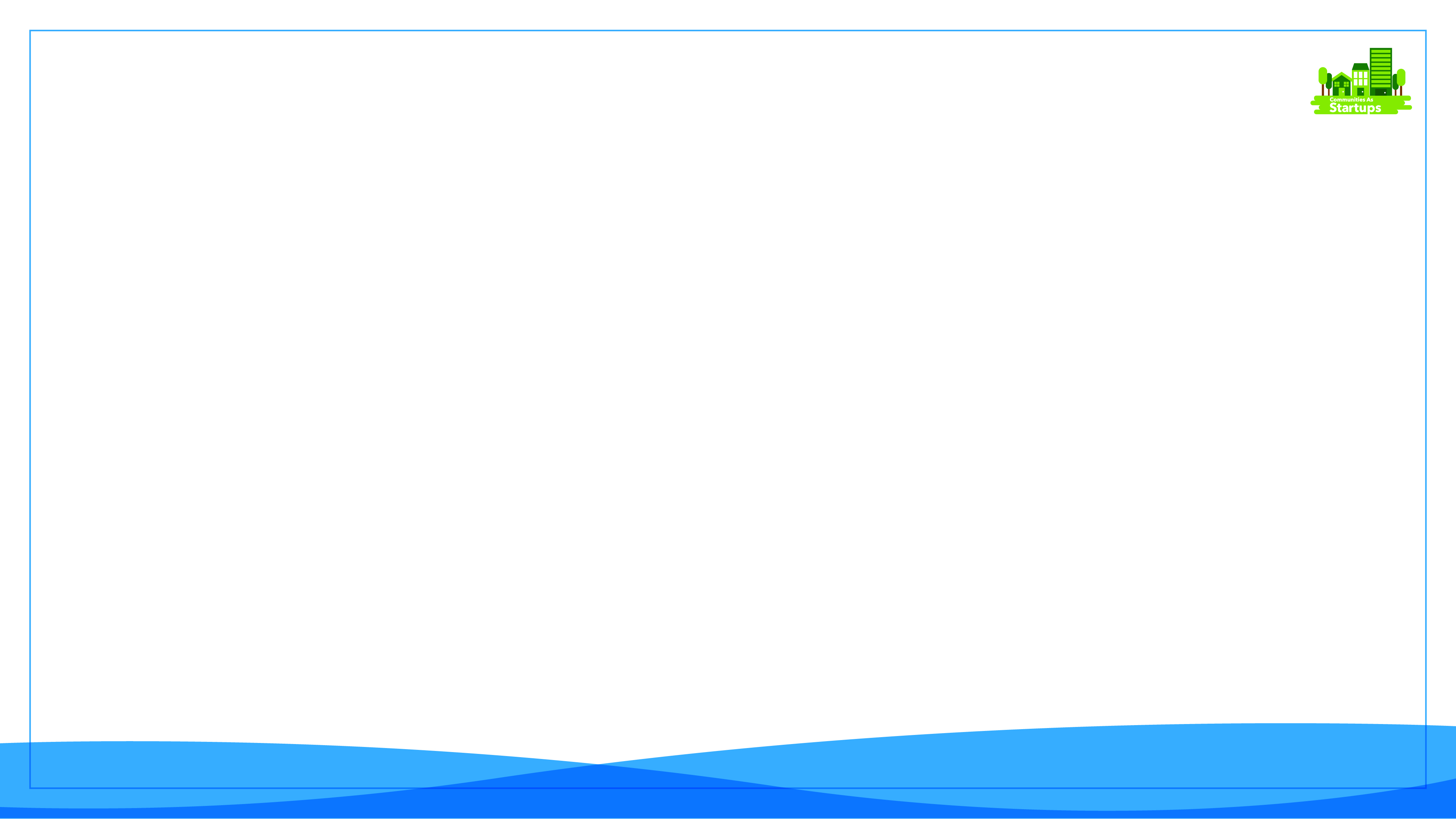 The Facilitating Our Future Series
Key Strategic Priorities 
2.	Preserve and enhance heritage and historic downtown
City ordinances
Design guidelines
Sign grants
Evaluation board
Promote history
Discovery tour
Statues, monuments
Downtown décor theme
Enhance/promote museum/parking
Visit Navasota theme
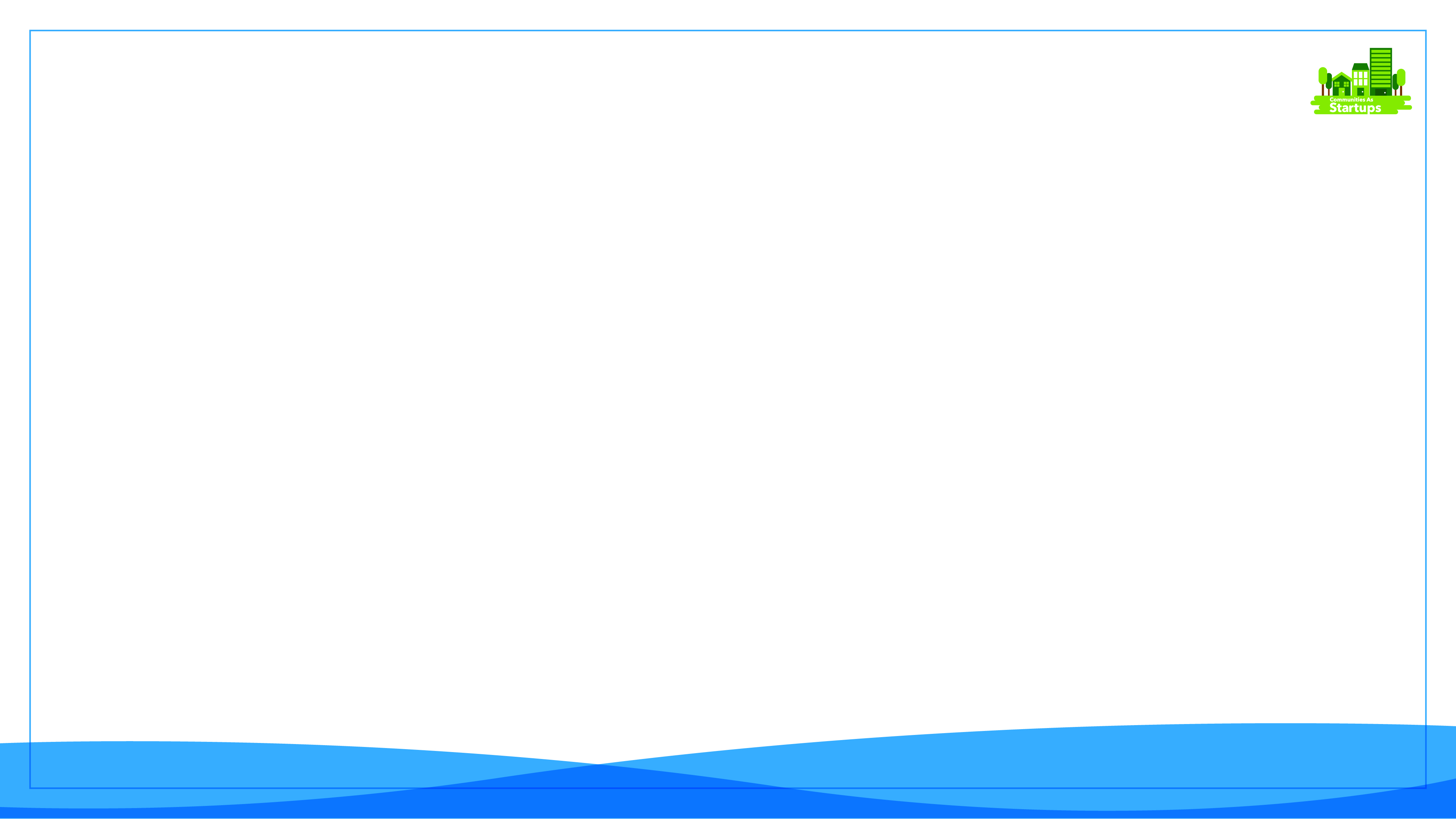 The Facilitating Our Future Series
Unit Level Actions
2.  Preserve and enhance heritage and historic downtown
Expansion of events-promote Railroad District
Revamp signage, branding, marketing campaign, design guidelines through grants
Update planning & zoning ordinance
Visit Navasota & City Website updates:  promote facts of interest to tourists and residents, enhance content and design
Enhance museum and parking
External funding collaboration with COG
Economic development work with developers and business owners
Involve chambers members in planning
Promote events to BCS residents
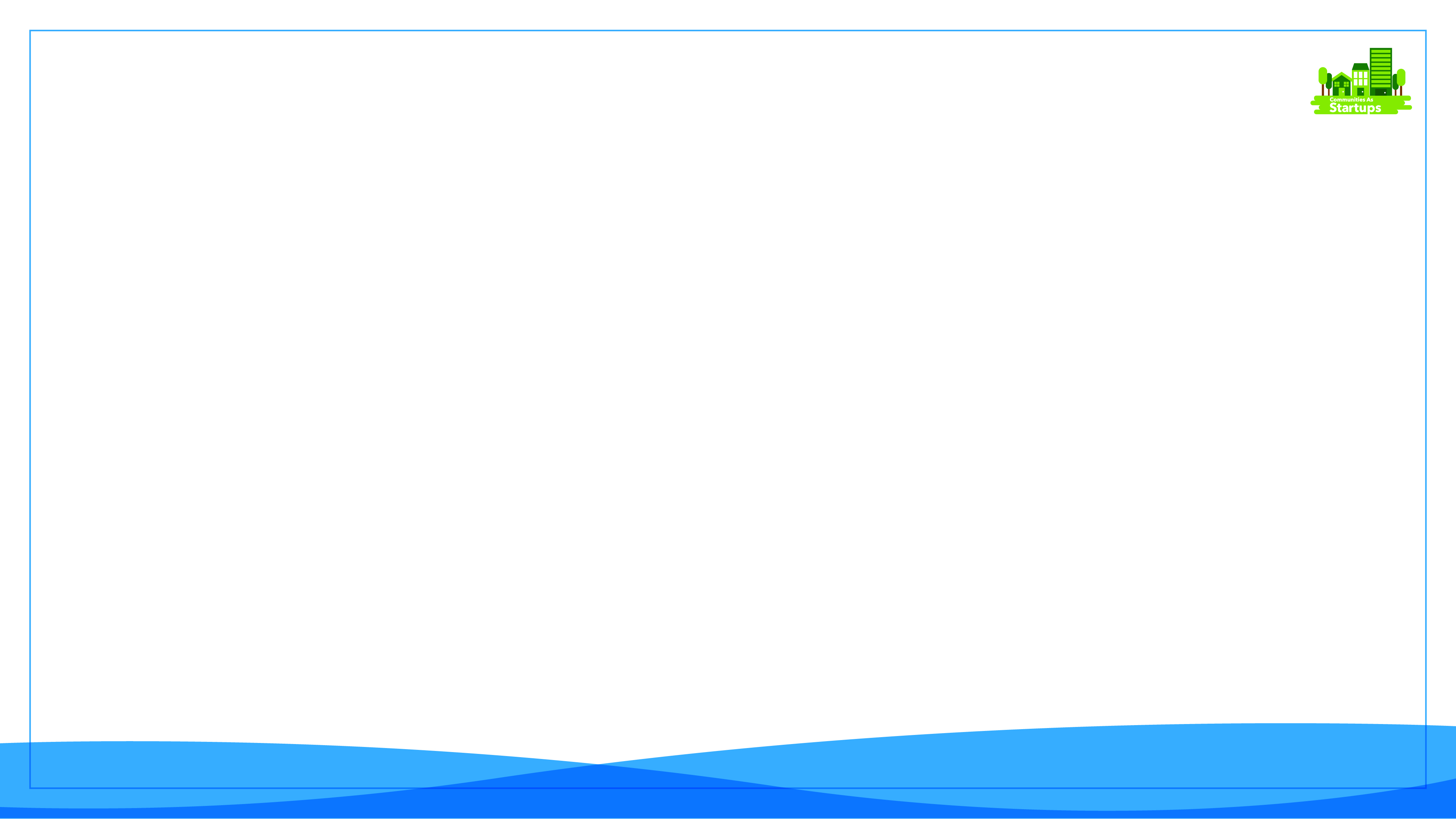 The Facilitating Our Future Series
Key Strategic Priorities 
3.	Collaborative and cooperative community leadership 
Collaboration with ISD and Blinn for workforce development
Involvement of SBDC, Chamber, TWC
Quarterly meetings between county, city and Chamber
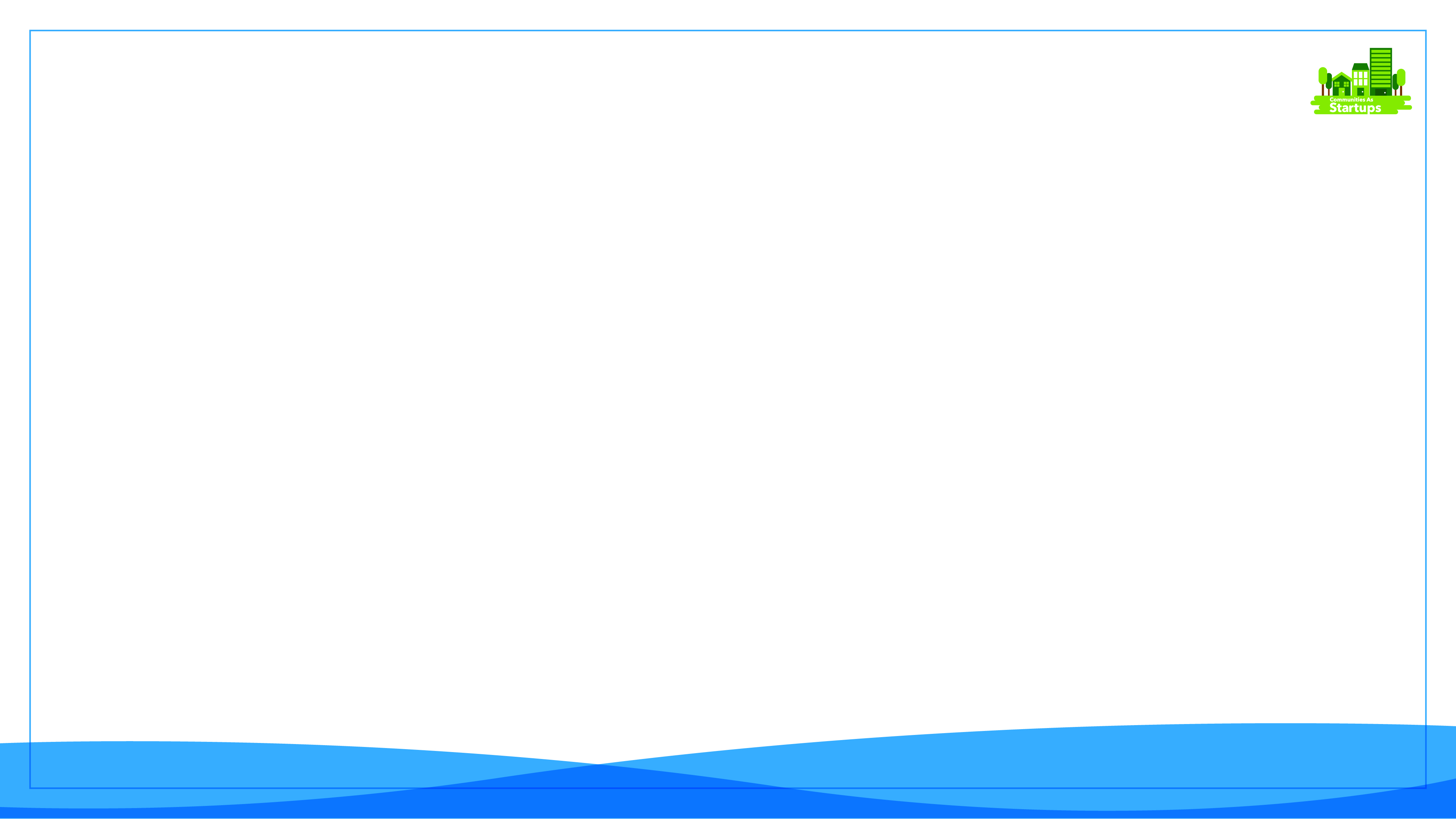 The Facilitating Our Future Series
Unit Level Actions
3. Collaborative and cooperative community leadership 
Continue to have collaborative communication between Community City and Chamber
Include NISD in information sharing
Involve churches in community palling and communication
Blinn College District collaboration: dual credit, adult education, literacy, ESL, training
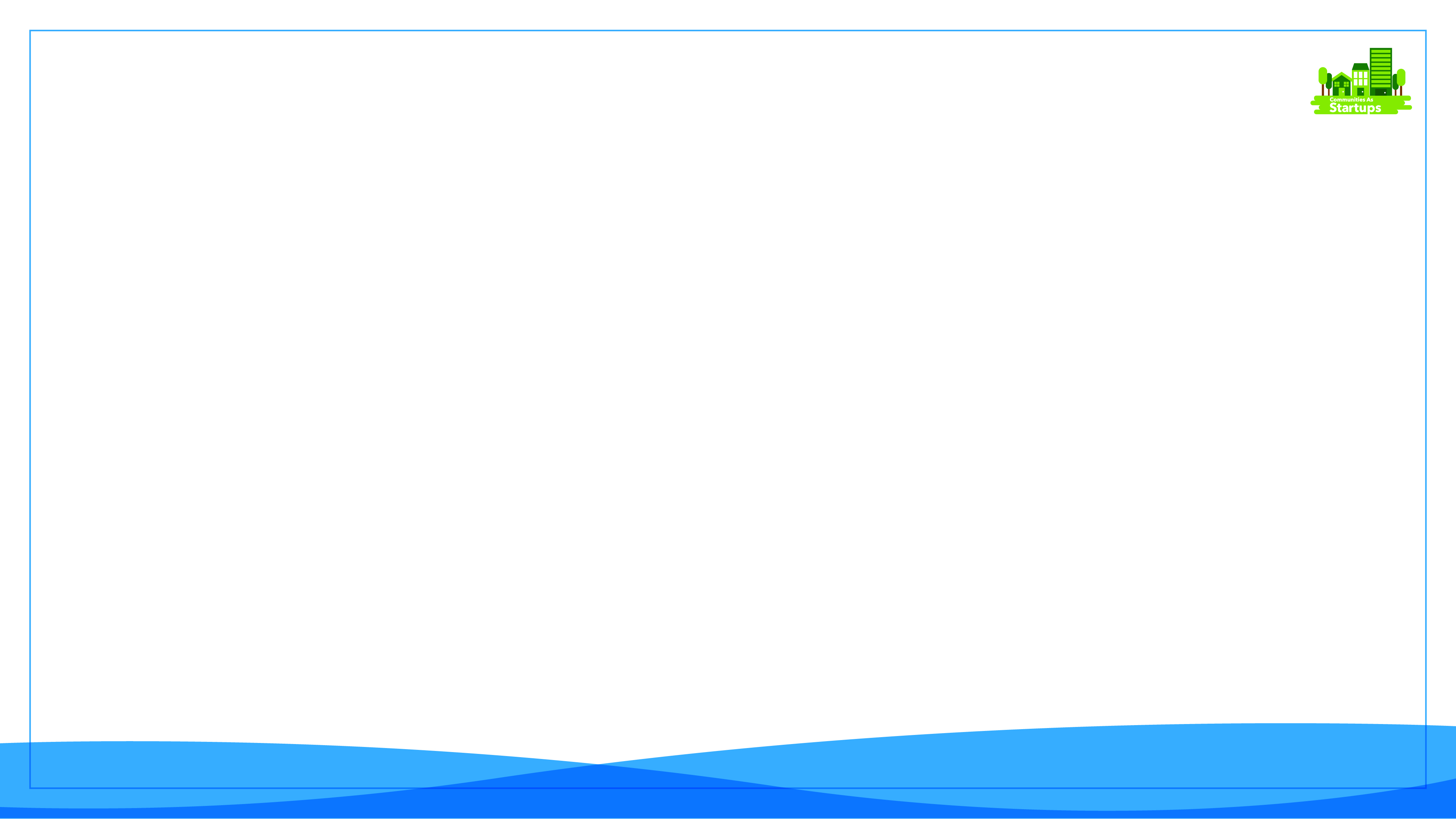 The Facilitating Our Future Series
Key Strategic Priorities 
4.	High quality school district
High quality teachers
School leadership
249 growth
Involvement of ISD leadership in community growth planning
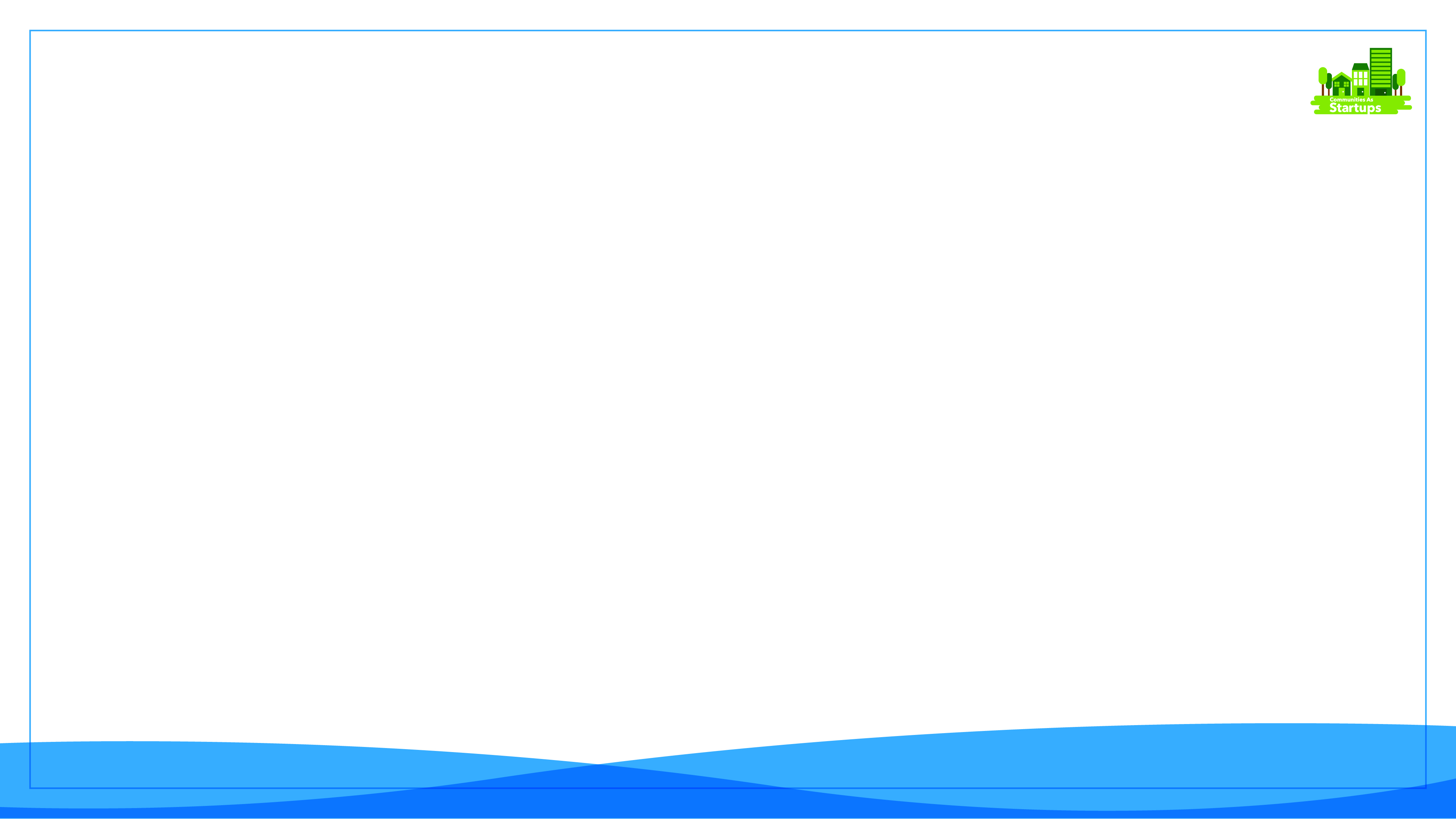 The Facilitating Our Future Series
Unit Level Actions
4. High quality school district
Partnerships with higher education 
TSTC opportunities
CCMR focus/dual credit/dual enrollment
Student teaching partnerships with TAMU and SHSU
Growth planning with chamber and developers
364 sq miles:  Campus expansions
Broad range of programs
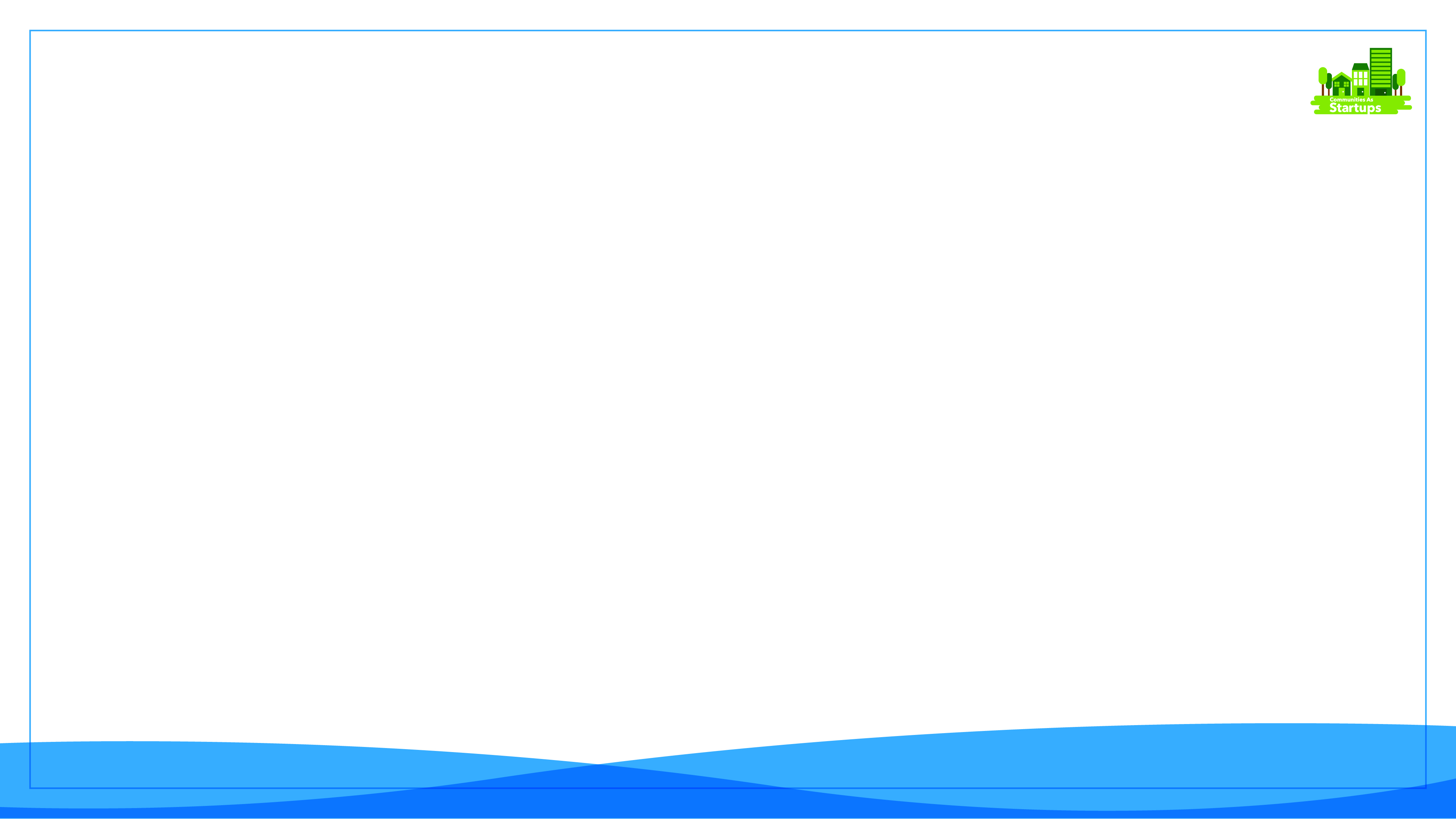 The Facilitating Our Future Series
Key Strategic Priorities 
5.	Access to healthcare facilities 
Growth will enhance access to healthcare
249 growth
Affordable housing 
Resources through COG
Osteopathic programs collaboration
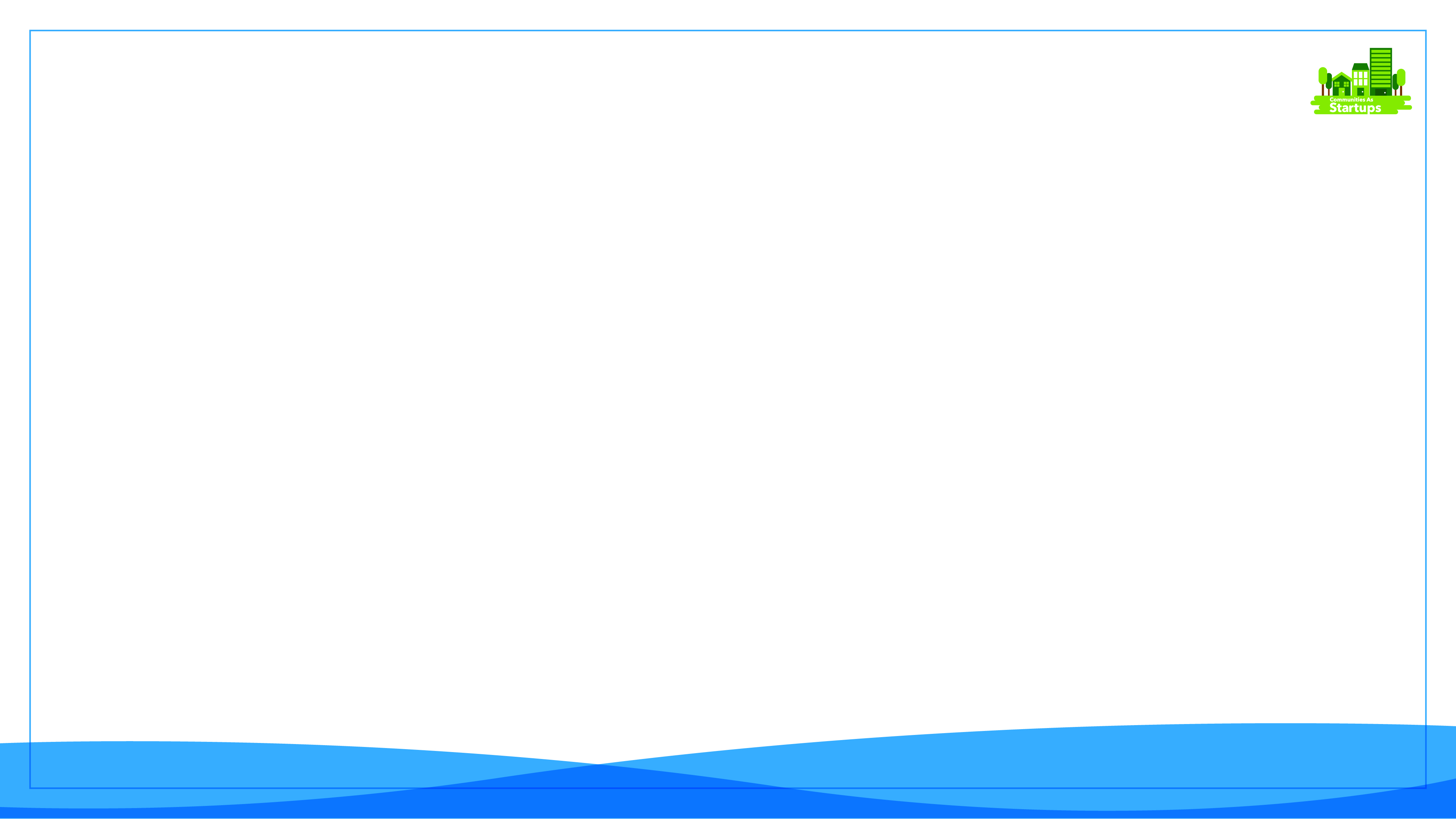 The Facilitating Our Future Series
Unit Level Actions
5. Access to healthcare facilities 
Will develop as community will grow
Assisted living facility:  cultivate development
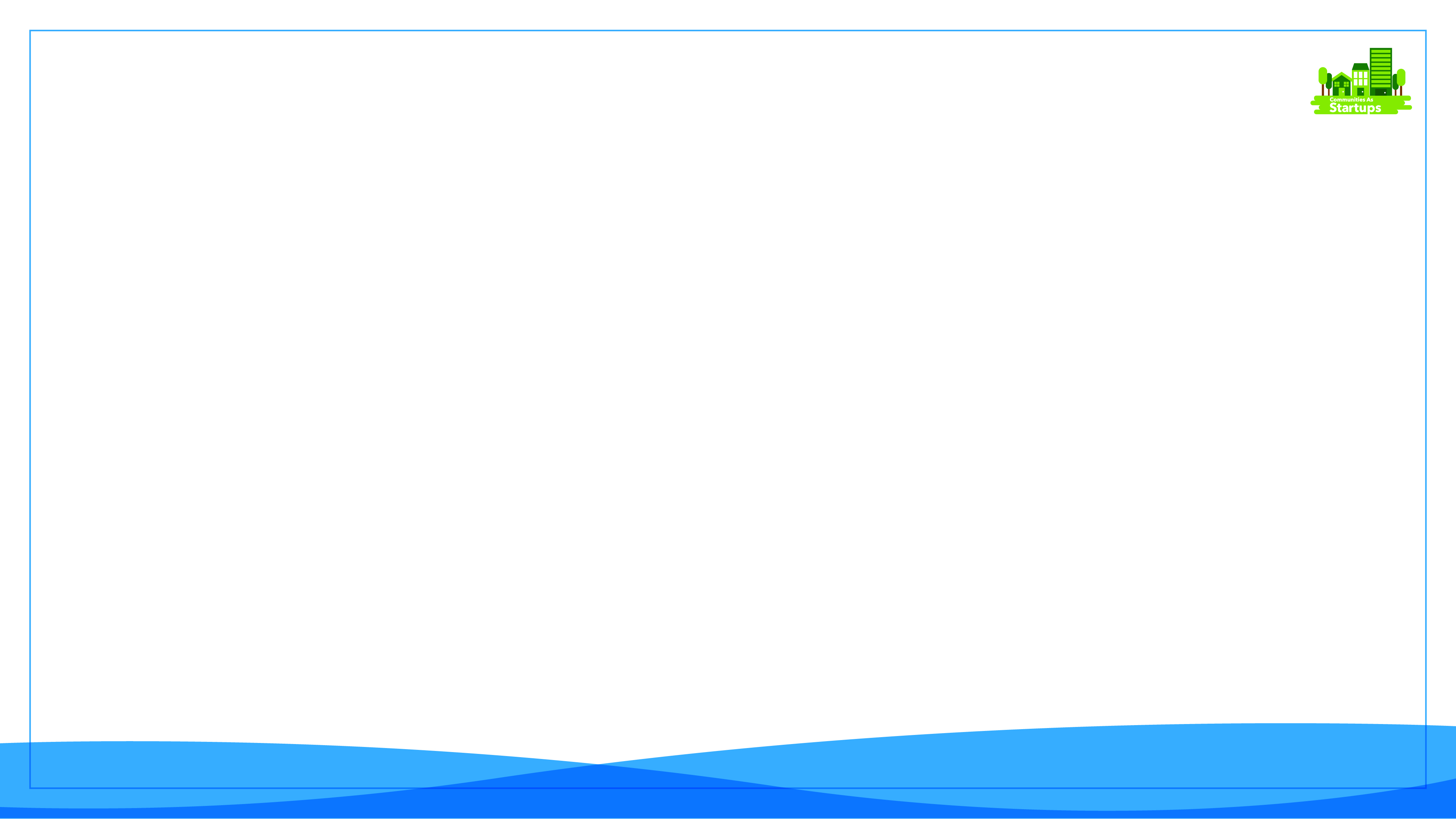 The Facilitating Our Future Series
Key Strategic Priorities 
6.	Good labor opportunities with good labor availability 
P-Tech program through ISD
Workforce training grants
Blinn programs
SBDC
TWC
Team Center possibility
SCORE
EDC & Chamber
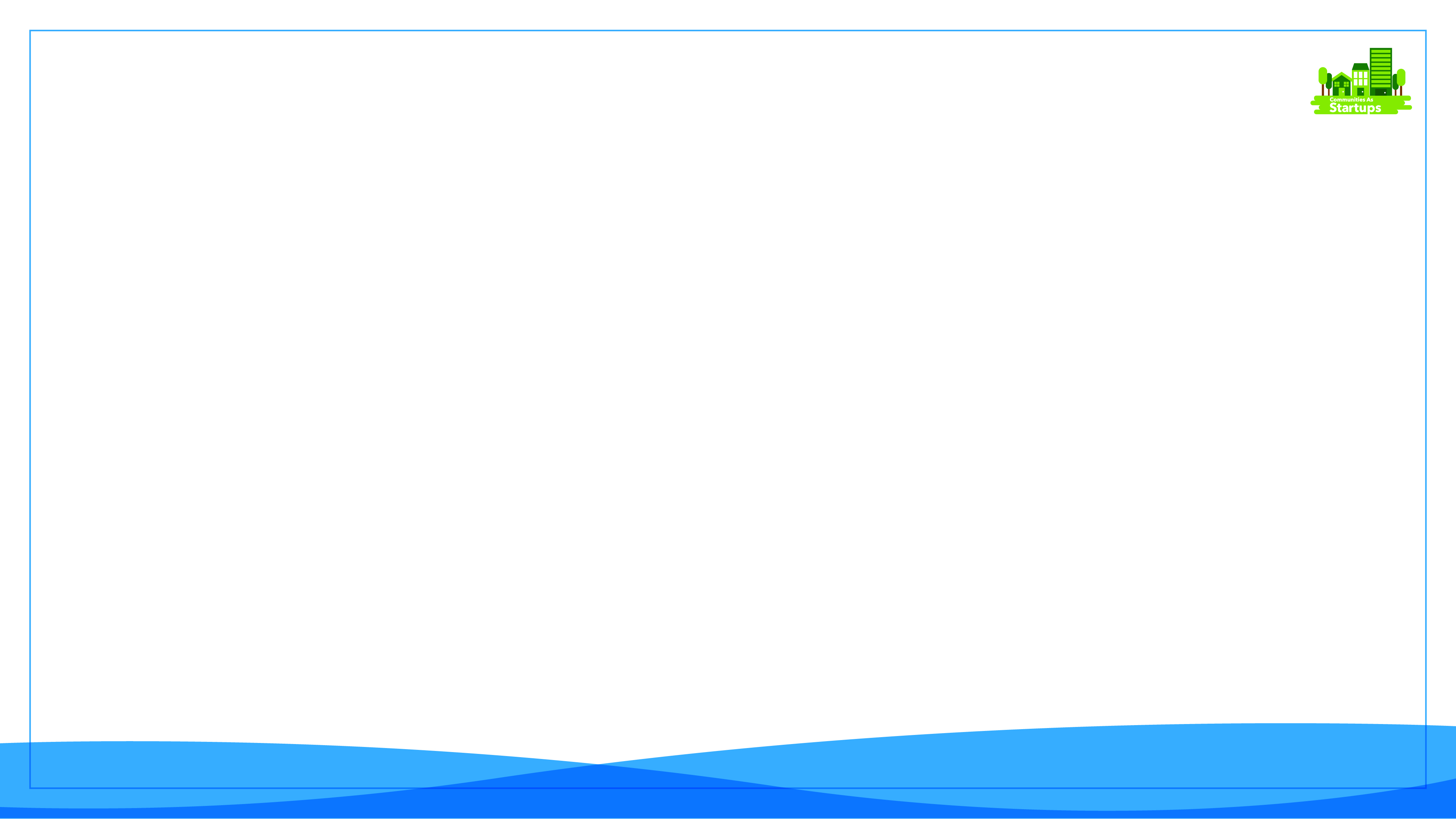 The Facilitating Our Future Series
Unit Level Actions
6. Good labor opportunities with good labor availability 
Blinn programs and collaboration
Build awareness of high demand tech training schools
Create Navasota based program delivery
TWC grants
TEAM Center development
SBDC 
Blinn /NISD asset sharing
The Facilitating Our Future Series
Thank You for Your Participation.
Questions and Answers